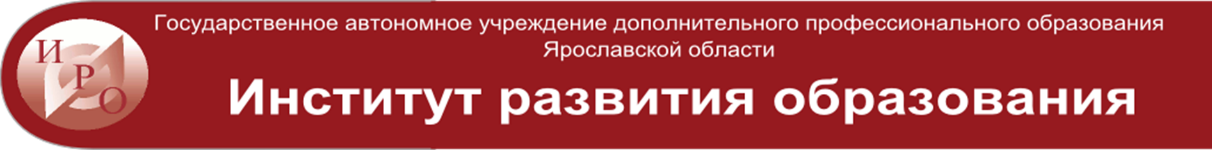 Работа регионального методического объединения учителей-логопедов школ Ярославской области  в 2019 году
ГАУ ДПО ЯО ИРО
Ст. преподаватель КИО Отрошко Г.В.
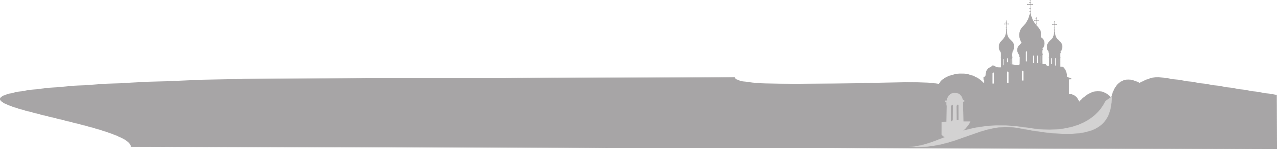 В 2019 г.  региональное методическое объединение учителей-логопедов школ Ярославской области работало третий  год
В него вошли отдельные методические объединения школьных логопедов: 
 методическое объединение  учителей-логопедов г. Ярославля  (руководитель учитель-логопед  средней школы № 83 г. Ярославля Кононова И.М.) , 
методическое объединение  учителей-логопедов школ  Ярославского муниципального района (руководитель учитель-логопед  Михайловской средней школы ЯМР Печникова О.А.)
 методическое объединение  учителей-логопедов школ, работающих по адаптированным основным общеобразовательным программам для детей с нарушениями интеллекта  (руководитель – учитель-логопед  «Ярославской школы-интерната № 8» Шишелева Е.В.), 
методическое объединение  учителей-логопедов Ростовского района Ярославской области (руководитель – учитель-логопед  Центра «Содействие» Барсукова М.В.).
Методическое объединение школьных логопедов г. Рыбинска  (руководитель – учитель-логопед МОУ «Средняя школа № 3» г. Рыбинска Севрюгина А.В.)
Кроме того, в состав РМО вошли учителя-логопеды районов, где нет своих методических объединений.
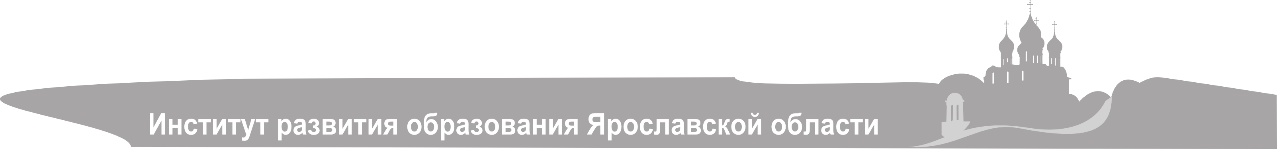 В состав РМО  школьных учителей-логопедов входят  специалисты:
Ярославля
Ростова
Переславля-Залесского
Гаврилов-Яма
Данилова
Рыбинска
Углича
Ярославского, Рыбинского, Тутаевского,  Переславского,  Даниловского, Ростовского муниципальных районов области.
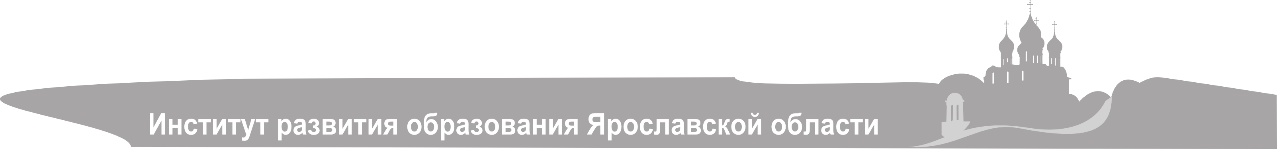 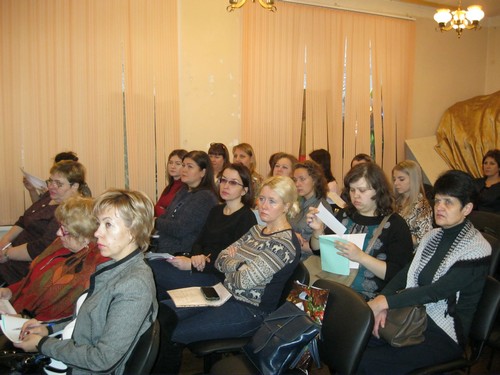 За 2019 г. РМО  школьных учителей-логопедов провело информационно-методические семинары, которые в общей сложности, посетило более 150 специалистов. 
Мы знакомились с организацией логопедической работы в различных образовательных учреждениях области, побывали на открытых уроках и  занятиях.
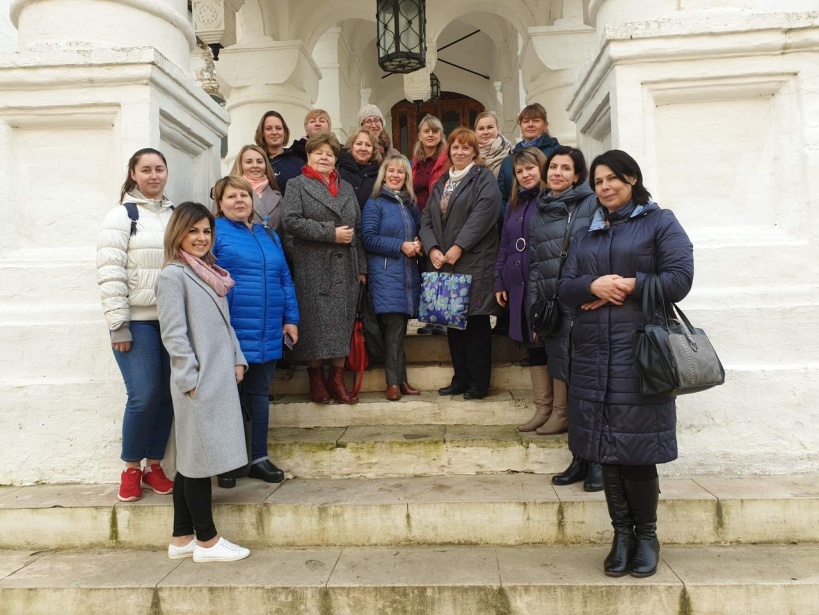 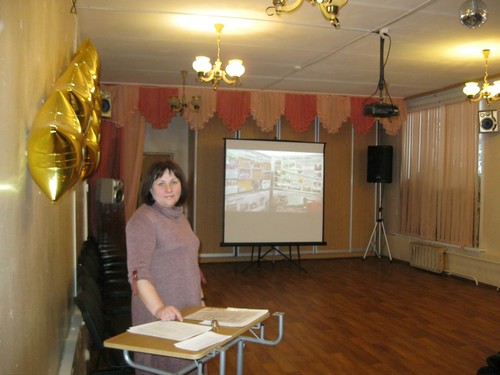 Специалисты РМО приняли участие:
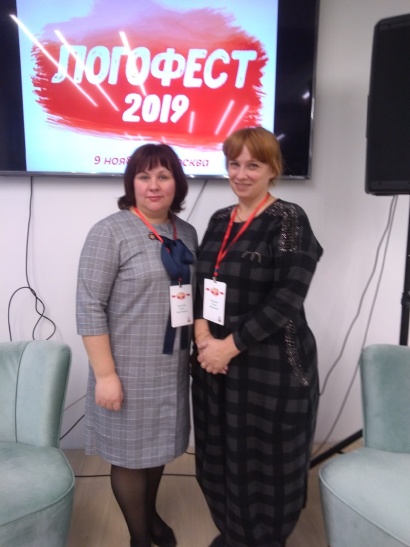 в межрегиональной научно-практической конференции «Эффективные стратегии помощи людям с РАС и другими ментальными нарушениями», 
в конференциях, проводимых ИРО, ЯГПУ им. К.Д. Ушинского, межрегиональной лабораторией «Педагогика сельской школы» Научного центра РАО, созданного при ЯГПУ им. К.Д. Ушинского, 
«Дне дефектолога» в г. Ростове, 
 в работе различных семинаров  в Москве;
Приняли участие с мастер-классом в фестивале педагогических идей  «Логофест» в Москве.
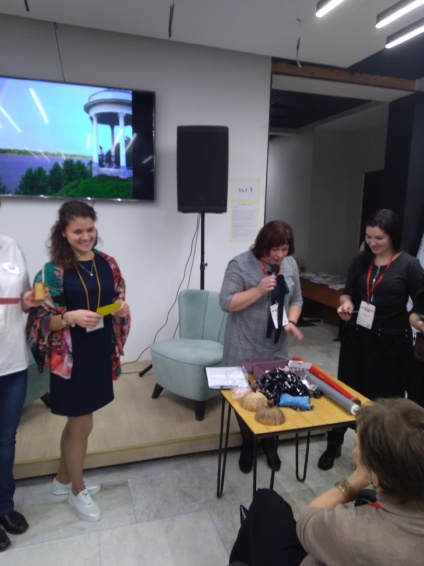 Открытые занятия, мастер-классы, обмен опытом всегда вызывают живой интерес и отклик учителей-логопедов школ
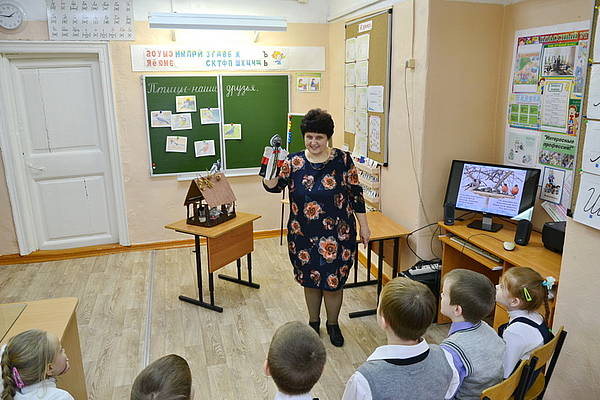 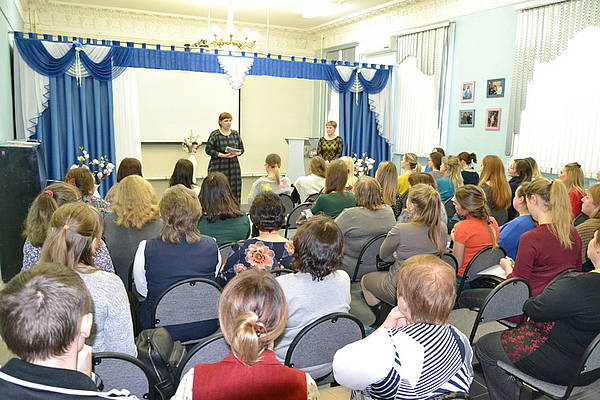 В 2019 году впервые мы провели региональный этап Всероссийского конкурса «Учитель-дефектолог России-2019
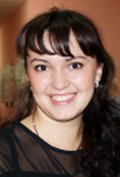 В конкурсе приняли участие  учителя-логопеды Ярославской области:
Паутова Татьяна Вячеславовнаучитель – логопед ГОУ ЯО Петровская школа-интернат , Ростовский МР
Шишелева Елена Вячеславовнаучитель-логопед ГОУ ЯО «Ярославская школа-интернат № 8 им. Э.Н. Макшанцевой» г. Ярославль
Петрова Светлана Николаевнаучитель-логопед МУ Центр психолого-педагогической и медико-социальной помощи «Стимул» Тутаевский муниципальный район Ярославская область
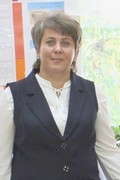 2-4 октября 219 года В Москве завершился II Всероссийский конкурс "Учитель-дефектолог России" - 2019. Лауреатом конкурса стала руководитель методического объединения учителей-логопедов коррекционных школ учитель-логопед ГОУ ЯО "Ярославская школа-интернат № 8 им. Э.Н. Макшанцевой" Е.В. Шишелева. Поздравляем!
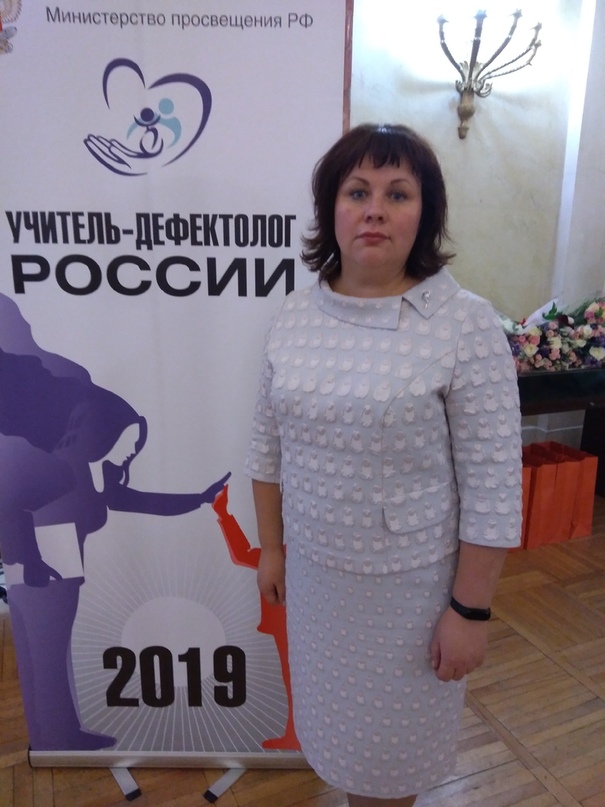 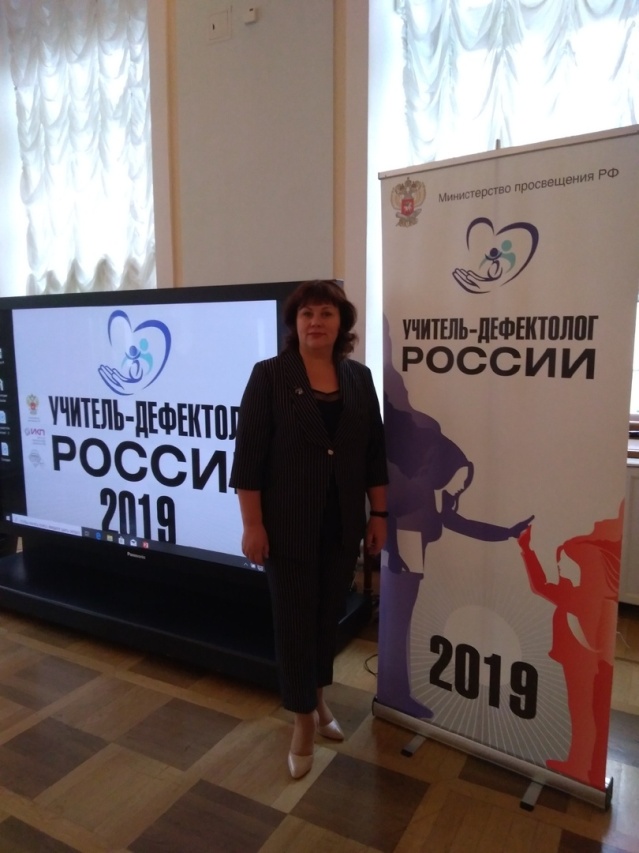 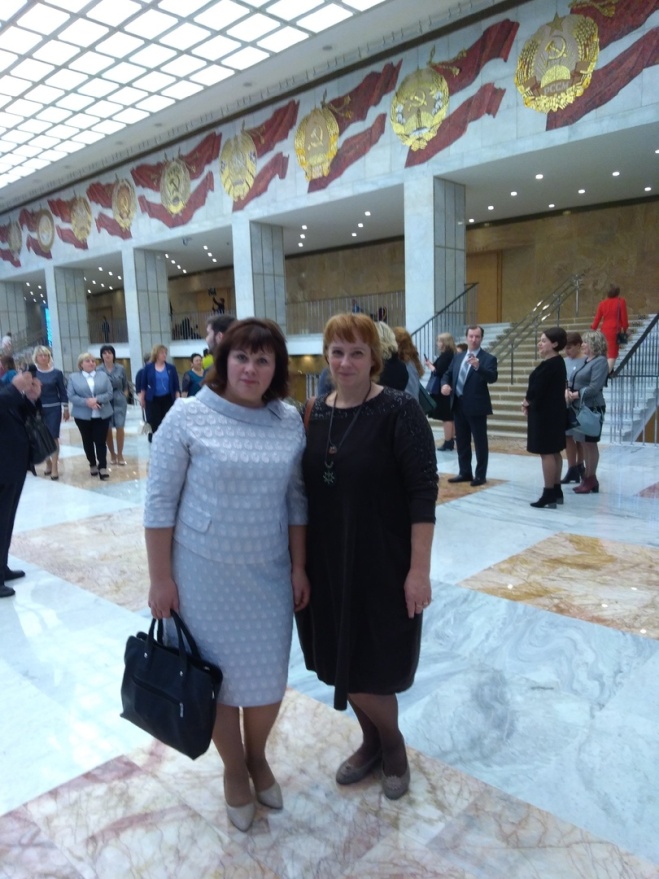 Учителя-логопеды приняли участие в подготовке сборника
По материалам Декады инклюзивного образования в Ярославской области 2019.
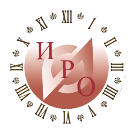 Время профессионального роста
Вы с нами?
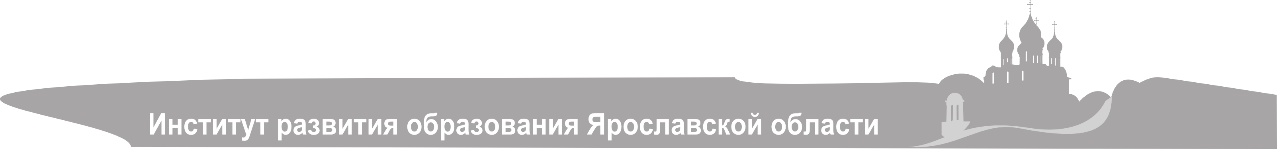 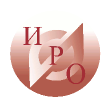 Образование без границ
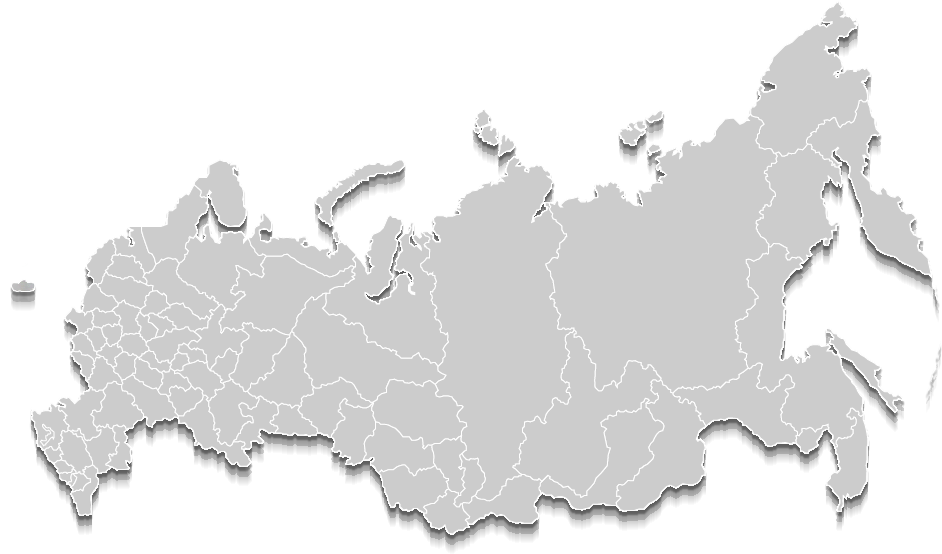 Контактная информация:
Россия г. Ярославль, ул. Богдановича, 16 
Тел.: +7 (4852) 21-06-83 
Сайт: www.iro.yar.ru
E-mail: rcnit@iro.yar.ru
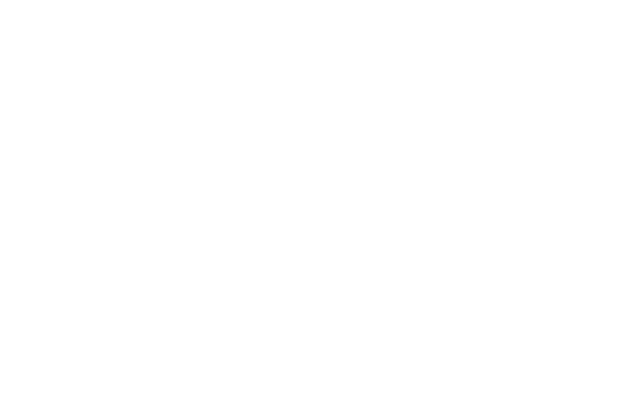 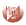 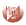 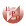 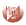 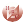 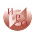 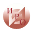 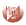 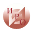 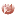 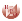 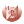 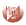 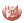 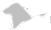 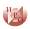 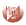 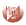 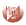 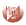 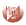 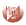 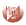